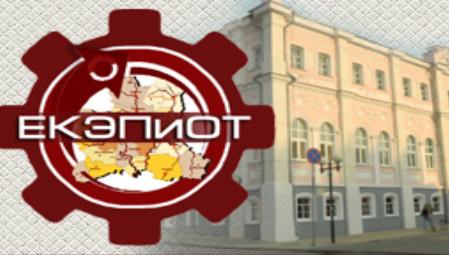 Государственное областное бюджетное профессиональное образовательное учреждение «Елецкий колледж экономики, промышленности и отраслевых технологий»«Оптимизация временных затрат по осуществлению контроля посещаемости занятий обучающимися»
Директор ГОБПОУ «Елецкий колледж экономики, 
промышленности и отраслевых технологий»
Евсеев Роман Юрьевич 
Елец 2020 г.
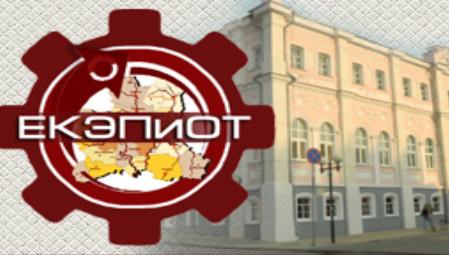 ШАГ 1
СОСТАВЛЕНИЕ 
КАРТОЧКИ ПРОЕКТА
Карточка проекта
3
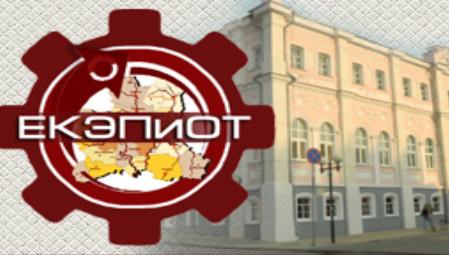 ШАГ 2
ПРОВЕДЕНИЕ  ЗАМЕРОВ ВРЕМЕНИ 
ПО ПРОЦЕССУ
Замеры времени по процессу
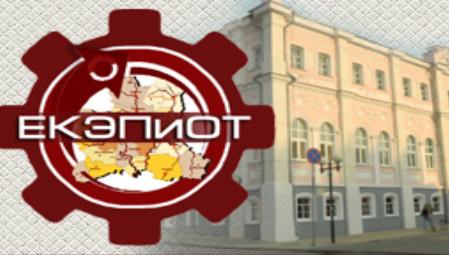 ШАГ 3
ПОСТРОЕНИЕ КАРТЫ 
ТЕКУЩЕГО СОСТОЯНИЯ ПРОЦЕССА 
«КАК ЕСТЬ» 
ОТ ВХОДА ДО ВЫХОДА 
С ВЫЯВЛЕНИЕМ ПРОБЛЕМ, ВЛИЯЮЩИХ
НА  ДЛИТЕЛЬНОСТЬ ПРОЦЕССА
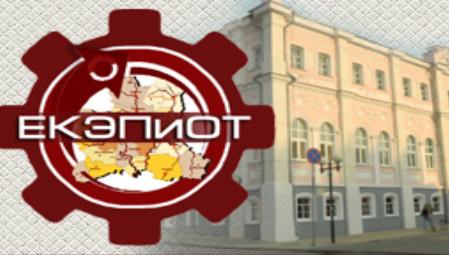 Введение в предметную область(описание ситуации «как есть»)
Обоснование выбора процесса:
На этапе «Как есть» существует система мониторинга посещаемости студентов, однако этот процесс требует чрезмерных временных затрат и постоянной активности администрации и классных руководителей. 
С целью рационального решения данной проблемы планируется создание системы электронного мониторинга посещаемости (СЭМП).
Карта текущего состояния процесса
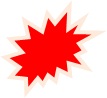 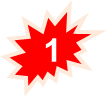 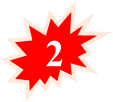 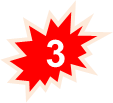 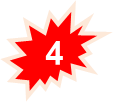 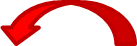 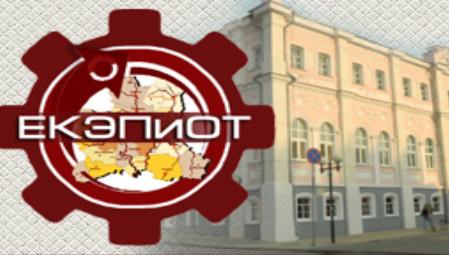 Выявленные проблемы
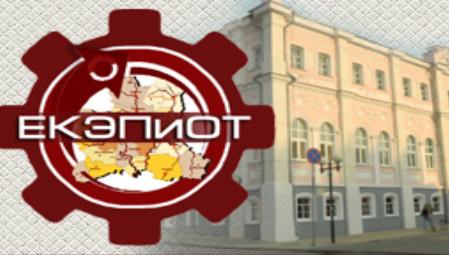 ШАГ 4
ПОСТРОЕНИЕ 
ПИРАМИДЫ ПРОБЛЕМ, 
ДИАГРАММЫ ИСИКАВЫ,
ДИАГРАММЫ ПАРЕТО
Пирамида проблем
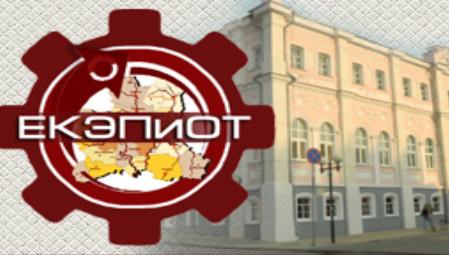 1. Временные потери при сборе информации об отсутствующих
2. Временные потери при выяснении обстоятельств отсутствия обучающихся 
3. Временные потери при связи классных руководителей с родителями (законными представителями) обучающихся 
4. Временные потери при подачи статистической информации учредителю и в другие органы
Диаграмма Исикавы
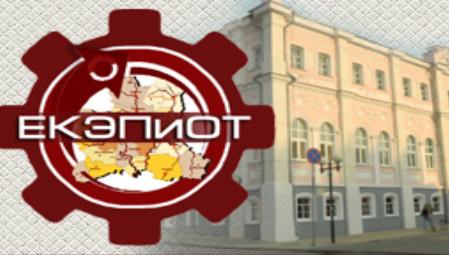 Ручная работа с документами
Излишнее ожидание субъектов
Ручное заполнение ведомости посещаемости
Ожидание зам.директора сводной ведомости для свода в ведомость по колледжу
Ручное заполнение  и подсчет отсутствующих студентов завучем
Ручной ввод данных о причинах отсутствия студентов завучем
Ожидание завучем информации о количестве  отсутствующих студентов и причинах пропусков
Ручной свод  данных по сводным таблицам в сводную ведомость колледжа заместителем директора
Проблема: временные потери
Несвоевременное оповещение об отсутствии студента
Умалчивание причины отсутствия студентом (не выходит на связь)
Выявление классным руководителем причины отсутствия студента у родителей
Оповещение классным руководителем завуча о  причинах отсутствия
Необходимость в передаче данных об отсутствующих через несколько каналов и разным субъектам
Время затратное касание субъектов в процессе проверки посещаемости
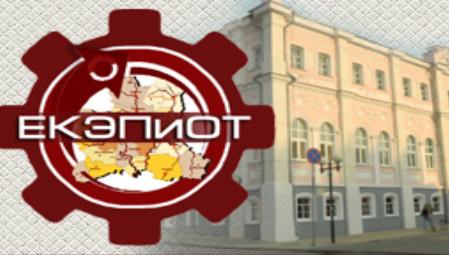 Диаграмма Парето
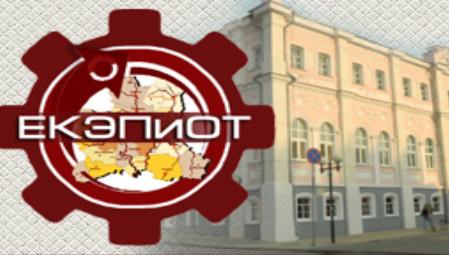 ШАГ 5
ПОИСК РЕШЕНИЯ ПРОБЛЕМ С
ИСПОЛЬЗОВАНИЕМ МЕТОДА 
«5 ПОЧЕМУ?»
МЕТОД «5 ПОЧЕМУ?»
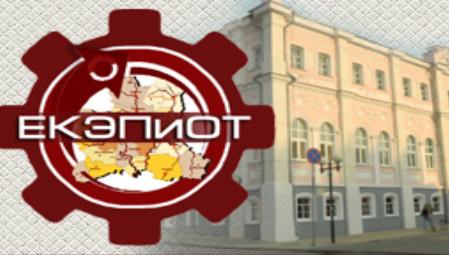 Почему?
Почему?
Почему?
Почему?
Почему?
Почему?
Почему?
Почему?
Почему?
Почему?
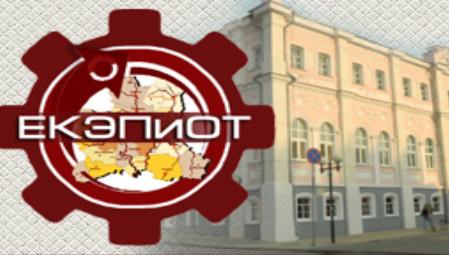 ШАГ 6
ПОСТРОЕНИЕ КАРТЫ 
ЦЕЛЕВОГО СОСТОЯНИЯ ПРОЦЕССА 
«КАК БУДЕТ»
Карта целевого состояния процесса
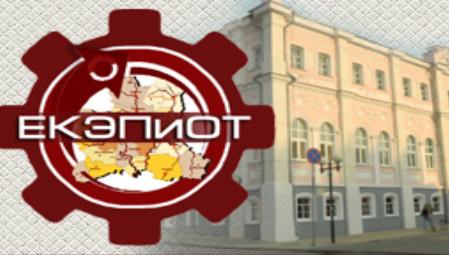 ШАГ 7
РАЗРАБОТКА
ПЛАНА МЕРОПРИЯТИЙ
ПО РЕШЕНИЮ ПРОБЛЕМ
Цель и результат проекта
План реализации проекта
План решения проблем
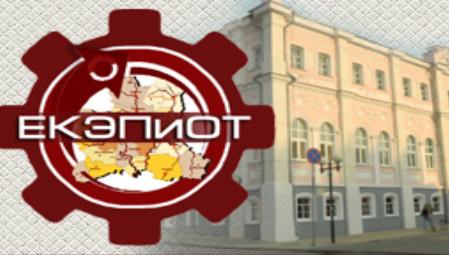 ШАГ 8
СОЗДАНИЕ 
«УГОЛКА РЕШЕННЫХ ПРОБЛЕМ»
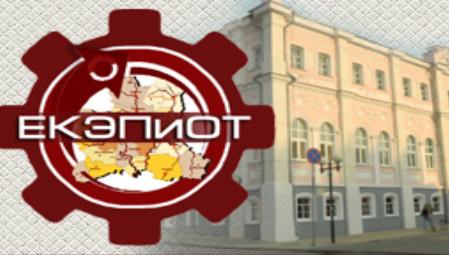 «Уголок решения проблем» Разработка алгоритма сбора данных о посещаемости
В 8.00 программист выгружает ссылку на СЭМП.
Преподаватели и мастера п/о в 9.00 выкладывают информацию

Классные руководители до 11.00 подают сведения об отсутствующих студентах с причиной отсутствия.
Завуч и социальный педагог проверяют поданные данные с 11.30 до 11.50.
Завуч и социальный педагог до 12.00  отправляют проверенную информацию заместителю директора.
Заместитель директора формирует сводную ведомость до 12.30.
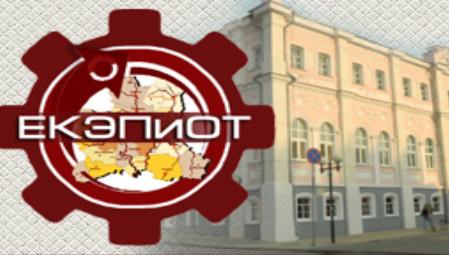 «Уголок решения проблем» Разработка системы электронного мониторинга посещаемости
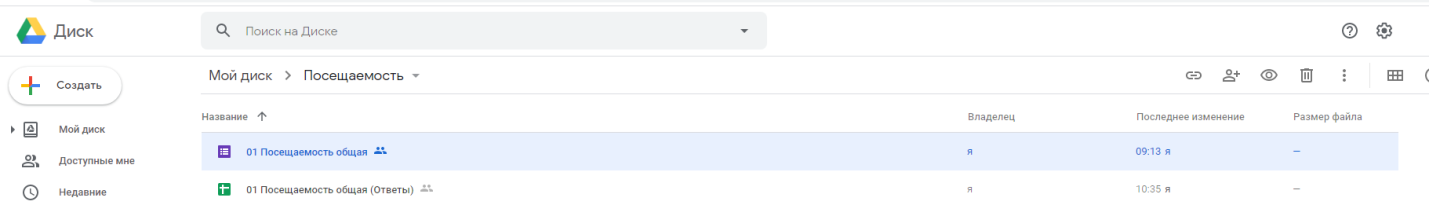 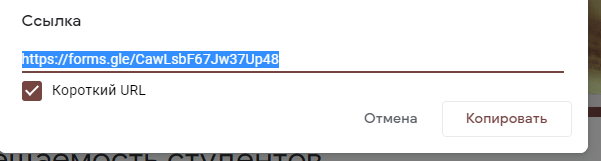 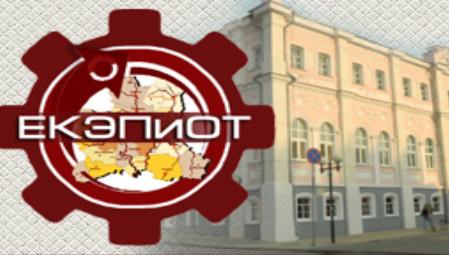 «Уголок решения проблем» Разработка системы электронного мониторинга посещаемости
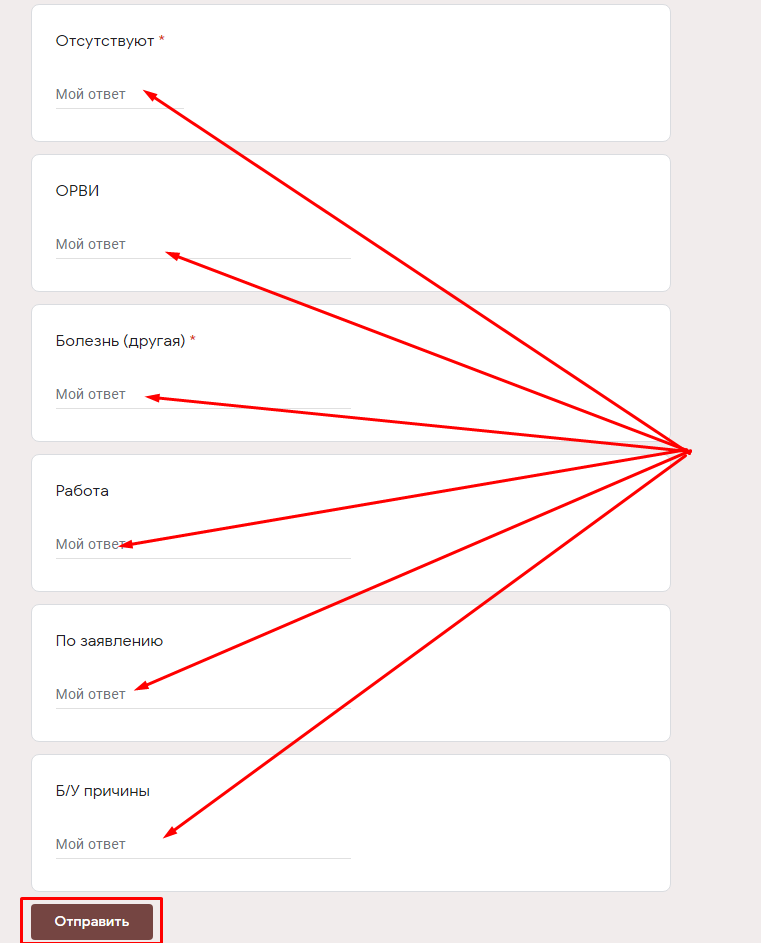 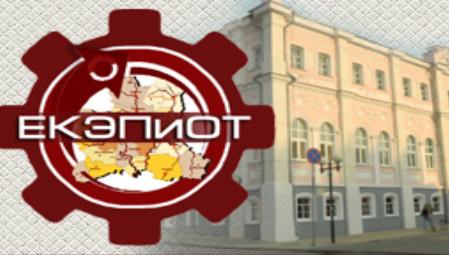 «Уголок решения проблем» Разработка системы электронного мониторинга посещаемости
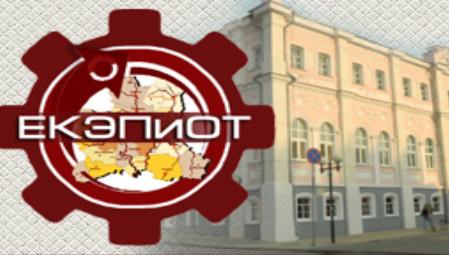 ШАГ 9
Подготовка
Чек-листа по проекту
ЧЕК-ЛИСТ процесса оптимизации контроля посещаемости студентов в ГОБПОУ «Елецкий колледж экономики, промышленности и отраслевых технологий
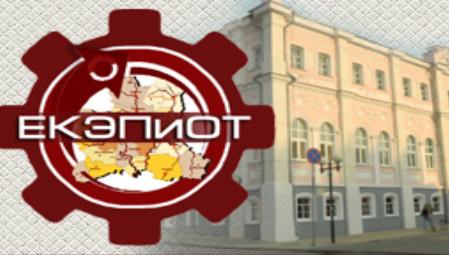 ШАГ 10
Проведение
производственного анализа 
по проекту
Производственный анализ по проекту
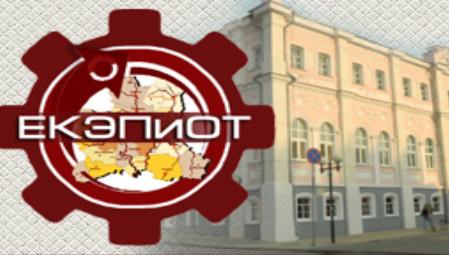 Производственный анализ по проекту (окончание)
Команда проекта
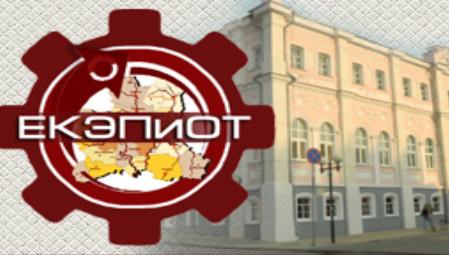 Контактные данные:
Руководитель проекта: 
Магомедова Л.С.
тел.: +7(47467) 2-12-09
8-980-353-61-46
e-mail: magomedovalybov@mail.ru
Доступ к презентации
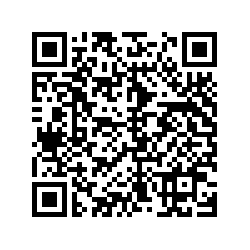